Опыт организации дистанционного обучения в сельской малокомплектной школе
Директор
МКОУ «Вертикосская СОШ»
Товтин Кристина Александровна
МКОУ «ВЕРТИКОССКАЯ СОШ»
Село Вертикос отдалено на 600 километров от областного (г. Томск) и 100 километров от районного (с. Каргасок) центров. 
Из-за природных особенностей местность является труднодоступной: транспортное сообщение возможно летом по реке, зимой по автозимнику, весной и осенью вертолетом.
Школа малокомплектная: в 2019-2020 уч.г. в ней обучалось 80 детей.
Местность приравнена к районам Крайнего севера.
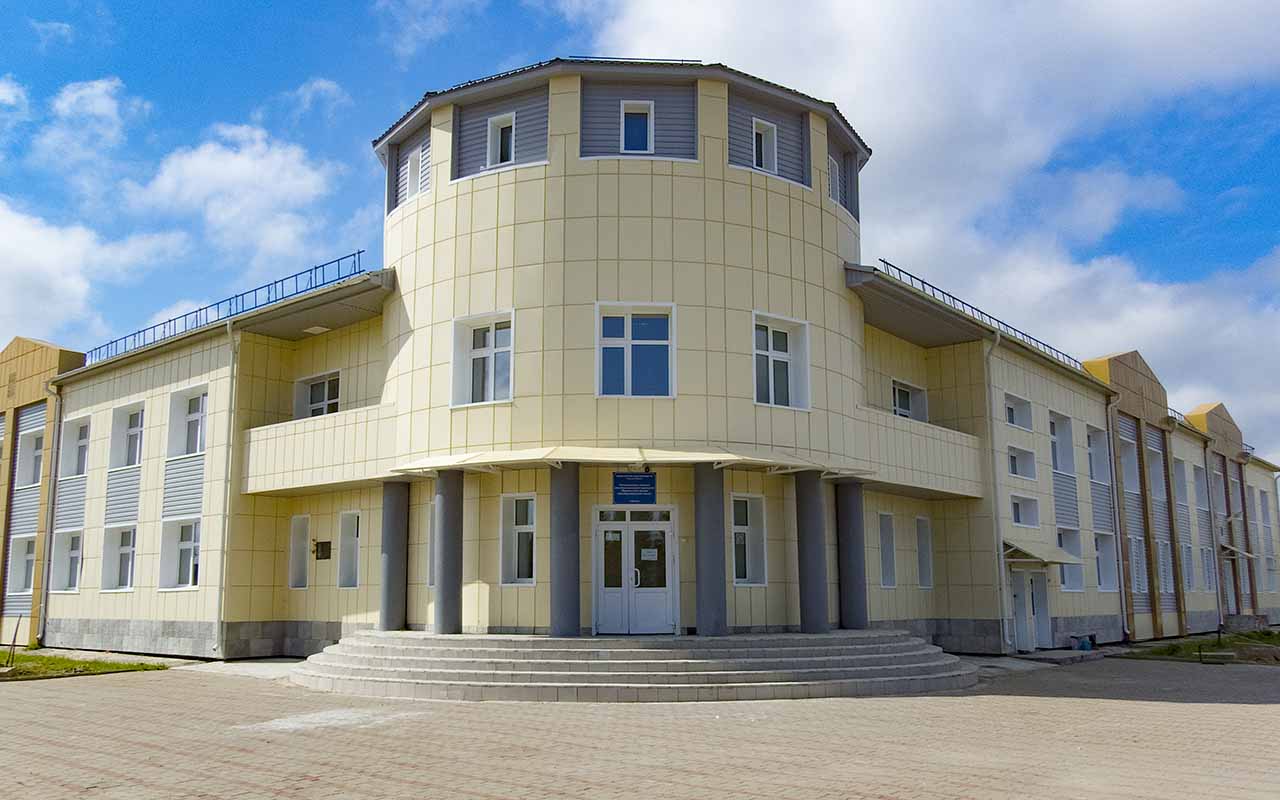 ИСПОЛЬЗОВАНИЕ ДИСТАНЦИОННЫХ ФОРМ ОБУЧЕНИЯ:
КАРАНТИН;
АКТИРОВАННЫЕ ДНИ;
РАБОТА С ВЫСОКОМОТИВИРОВАННЫМИ ОБУЧАЮЩИМИСЯ;
РЕАЛИЗАЦИЯ ИННОВАЦИОННОЙ ДЕЯТЕЛЬНОСТИ;
ПОВЫШЕНИЕ КВАЛИФИКАЦИИ ПЕДАГОГОВ.
ПОВЫШЕНИЕ КАЧЕСТВА ОБРАЗОВАНИЯ
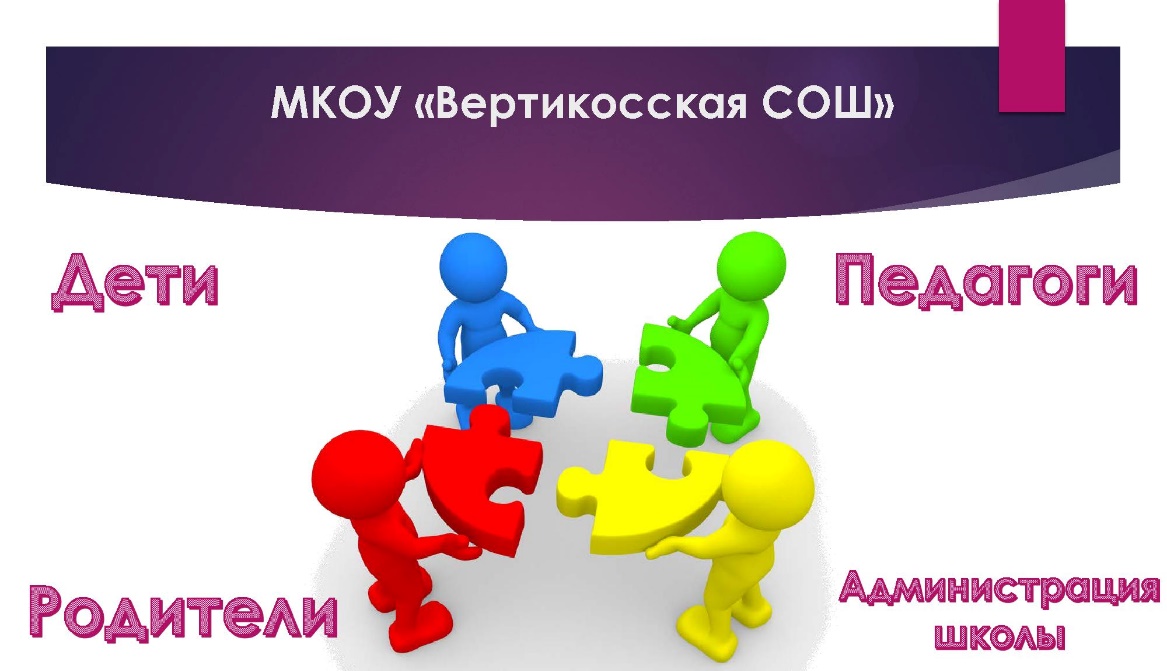 РЕСУРСЫ
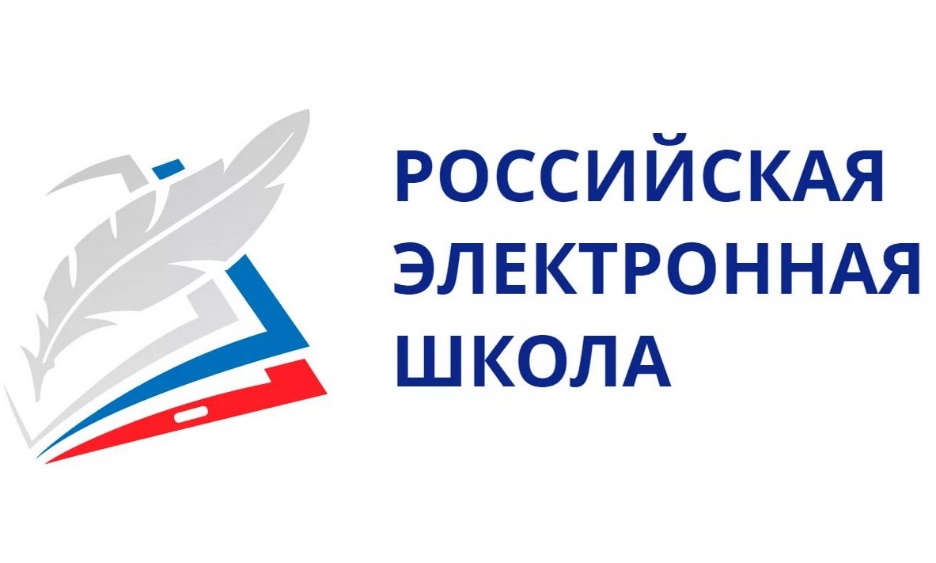 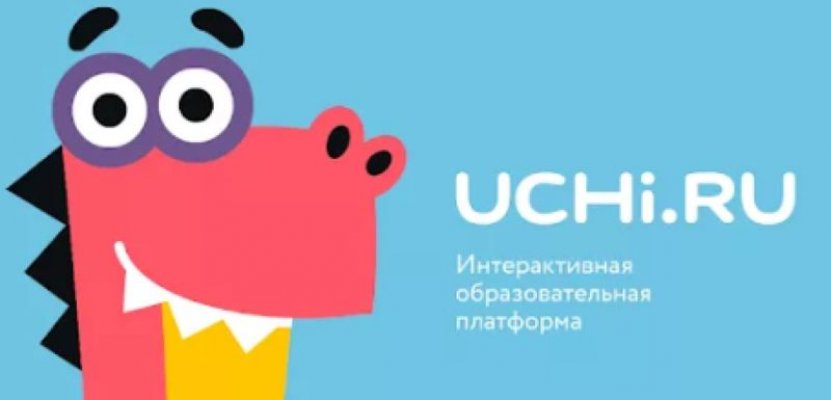 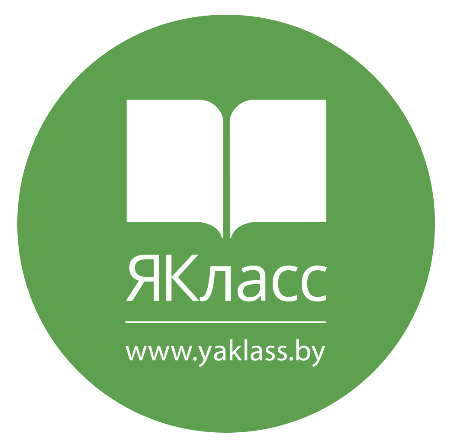 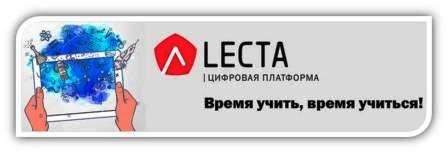 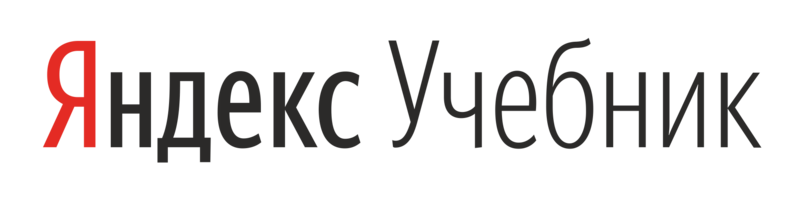 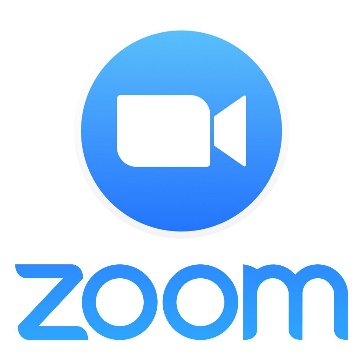 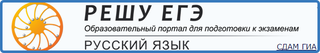 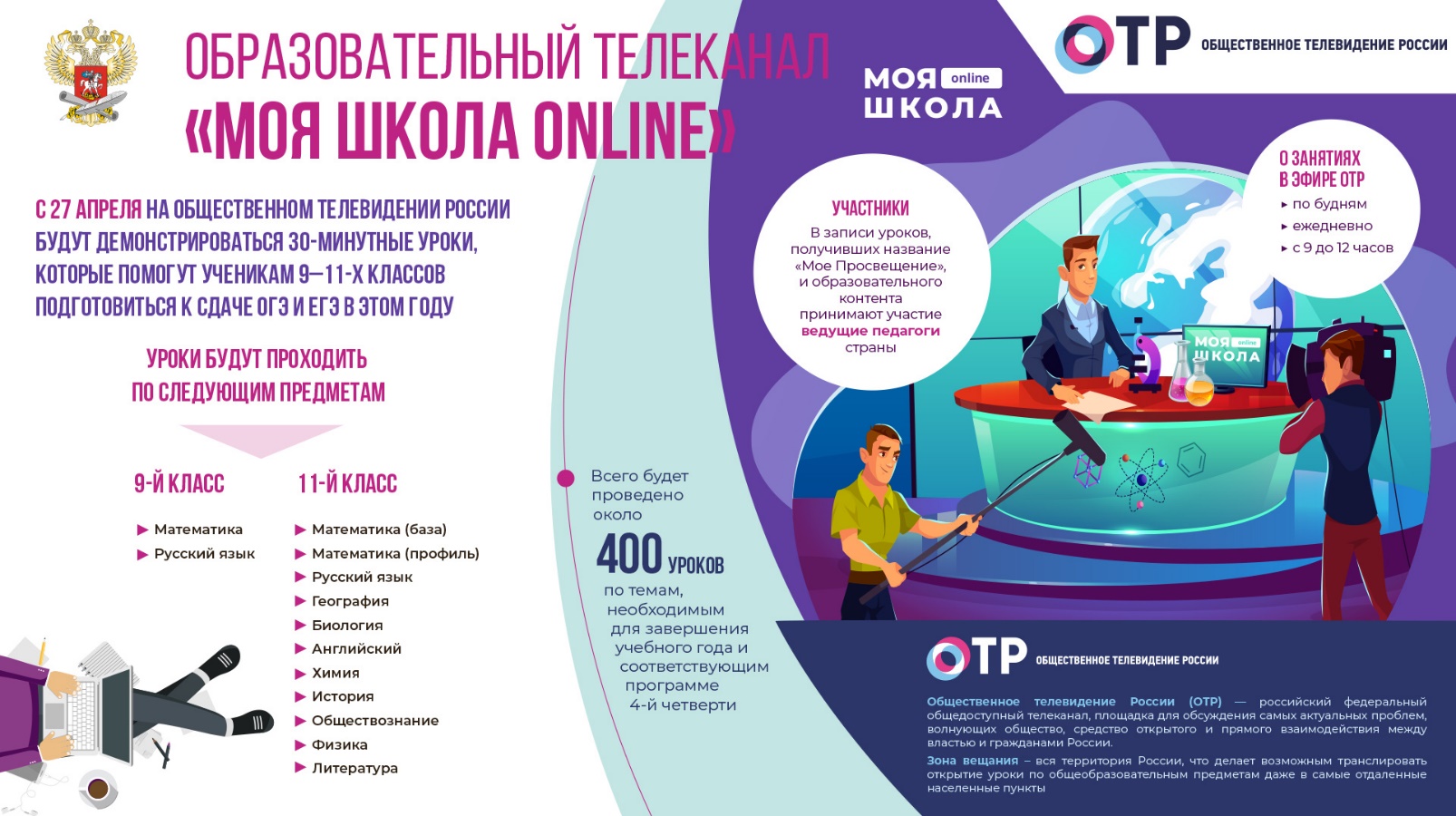 ОРГАНИЗАЦИЯ ОБРАЗОВАТЕЛЬНОГО ПРОЦЕССА В ПЕРИОД РАСПРОСТРАНЕНИЯ КОРОНАВИРУСНОЙ ИНФЕКЦИИ
САЙТ ОО
ИНТЕРНЕТ
ОБРАЗОВАТЕЛЬНЫЕ ПЛАТФОРМЫ
Instagram
WhatsApp
Dnevnik.ru
МИНИМУМ ОБЪЁМ Д.З
УРОК 
30 МИН.
БУМАЖНЫЕ НОСИТЕЛИ
Спасибо за внимание!